RUSSIA
…
ГОРОДА
озеро байкал
Вулканы камчатки
...
петергоф
Острво кижи
...
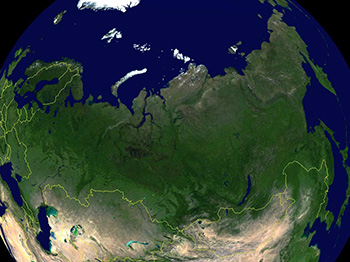 Россия – самая большая страна мира, её площадь 17 075 400 квадратных километров. Она больше США в 1,8 раз. Площадь России приблизительно равна площади поверхности планеты Плутон.
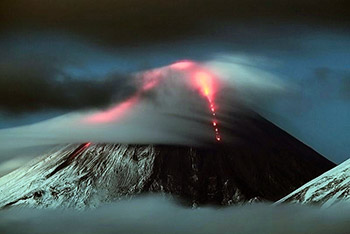 В России находится самый большой в мире действующий вулкан – Ключевская Сопка.
Транссибирская железнодорожная магистраль – самая длинная железная дорога в мире. 9298 километров
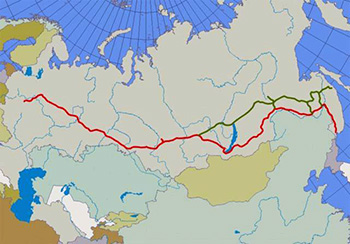 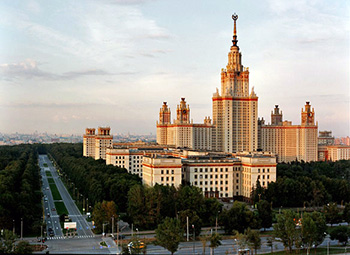 В Москве есть 7 абсолютно одинаковых высотных зданий-По-английски этот ансамбль называют Семь Сестёр, а по-русски просто сталинскими высотками.
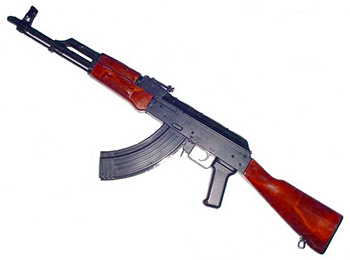 В мире больше автоматов Калашникова, чем автоматов всех остальных конструкций, вместе взятых.
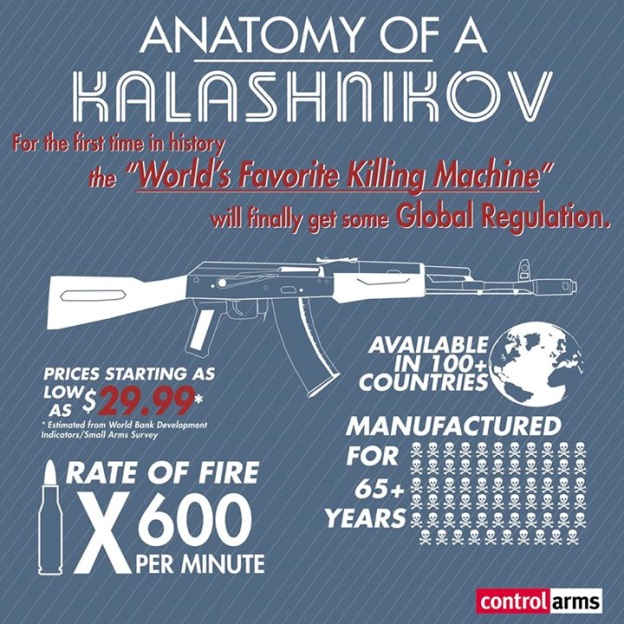 В часы пик интервал между составами в Московском метро составляет 90 секунд.
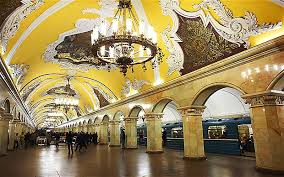 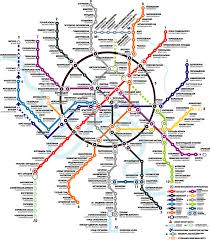 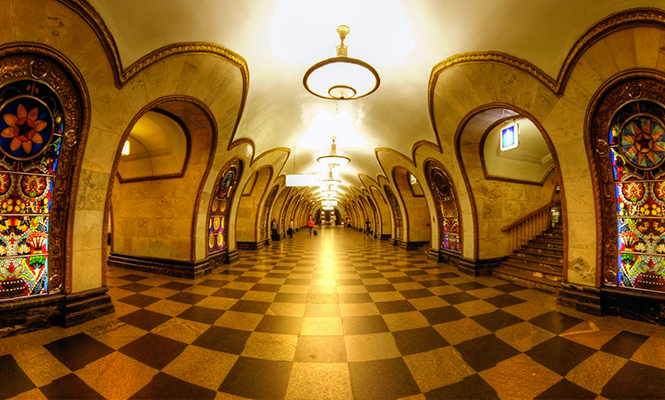 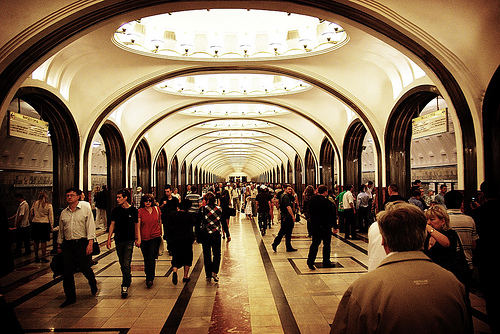 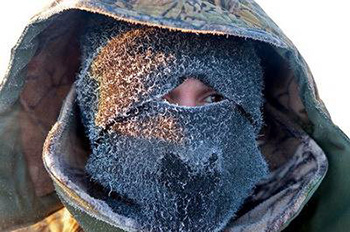 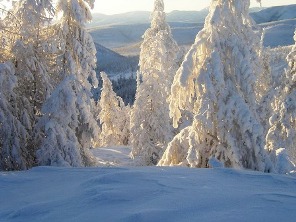 –71.2 °C.
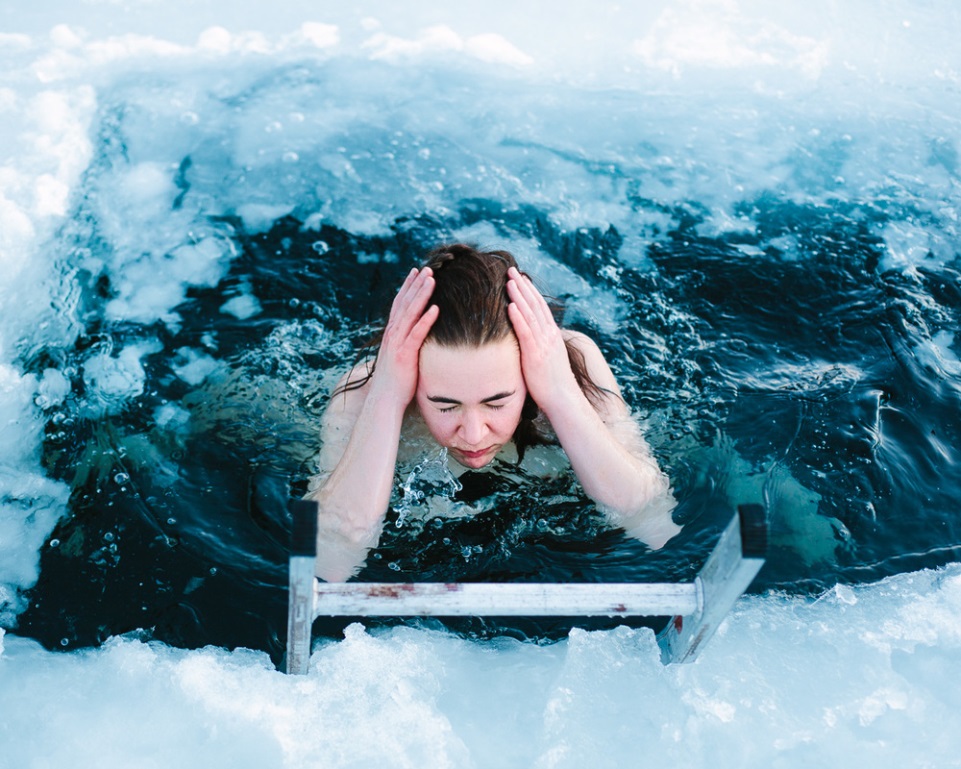 Советский космонавт Юрий Гагарин был первым человеком, побывавшим в космосе.
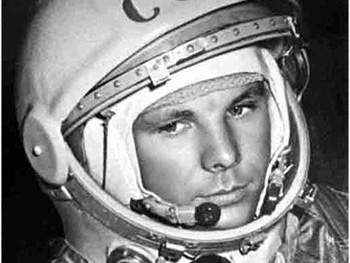 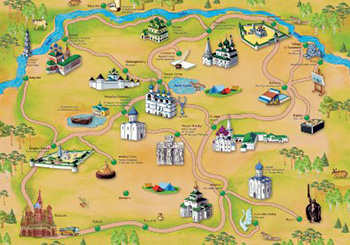 Золотое кольцо России
Эрмитаж-В нём три миллиона произведений искусства от каменного века до современности.
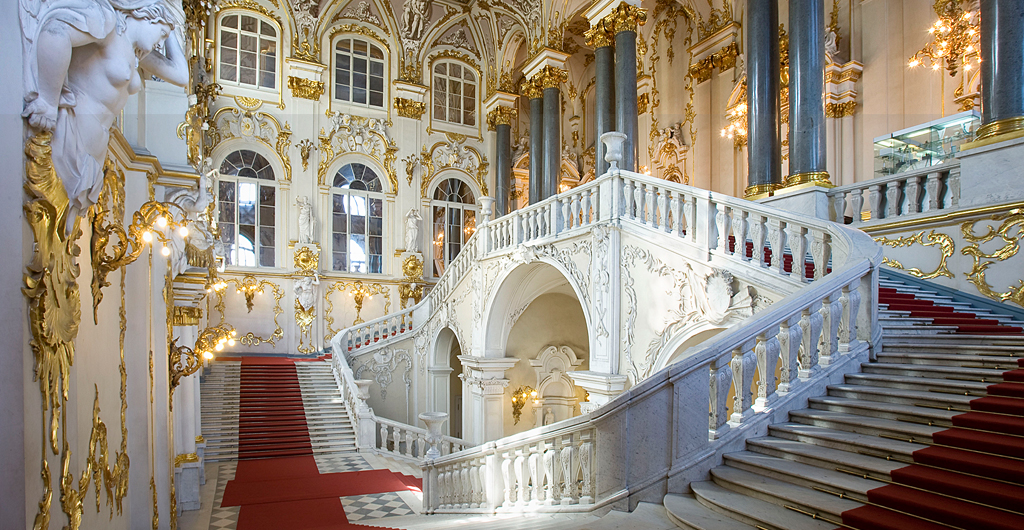 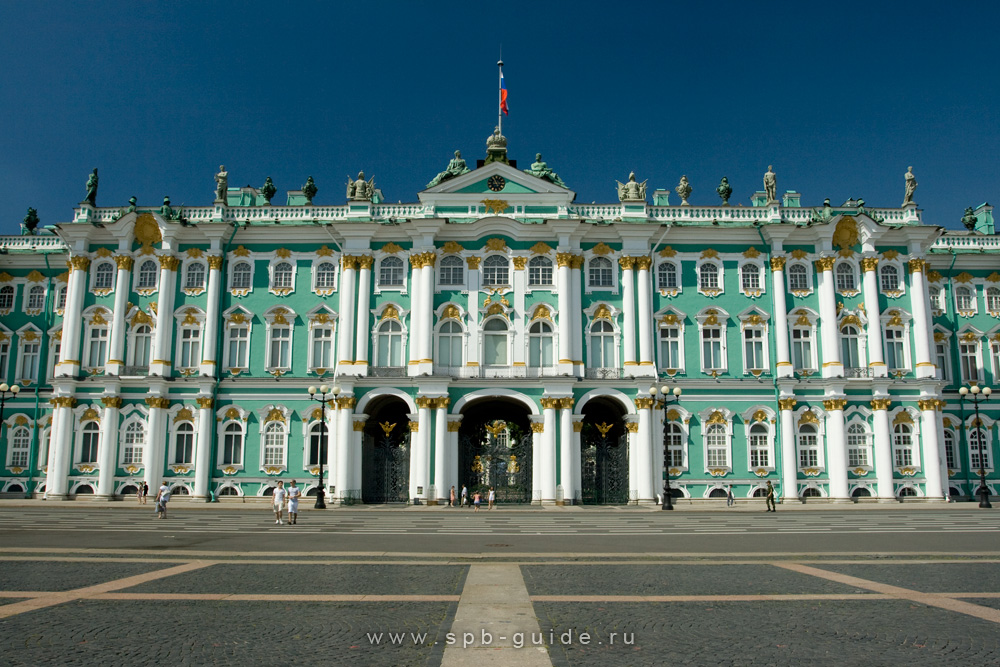 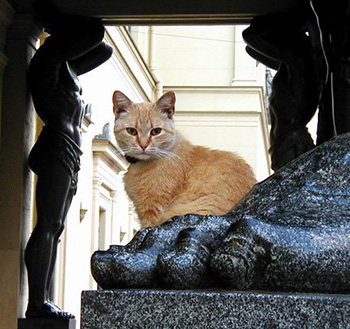 Государственный музей Эрмитаж для защиты от грызунов держит стаю кошек. У каждой кошки Эрмитажа есть паспорт с фотографией.
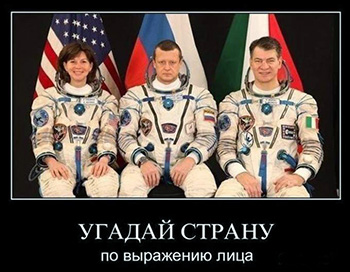 Россия регулярно занимает первое место в различных рейтингах наименее дружественных стран мира, однако это просто недоразумение, связанное с различием культурных кодов. В России в школах детей учат не улыбаться без причины, считая улыбку признаком легкомысленного настроения. На самом деле россияне доброжелательны и всегда готовы помочь иностранцу.
В России как минимум 15 секретных городов.
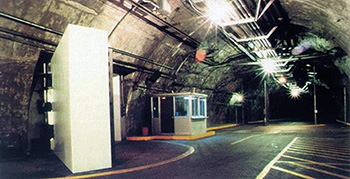 Дача
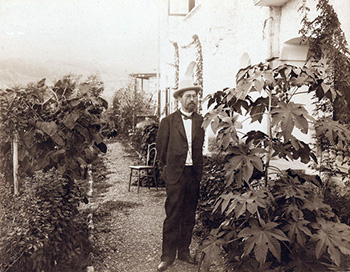 В России самый высокий в мире охват населения школьным образованием.
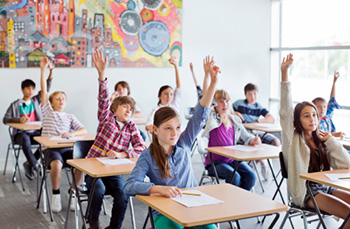 Достопримечательности Москвы
Арбат
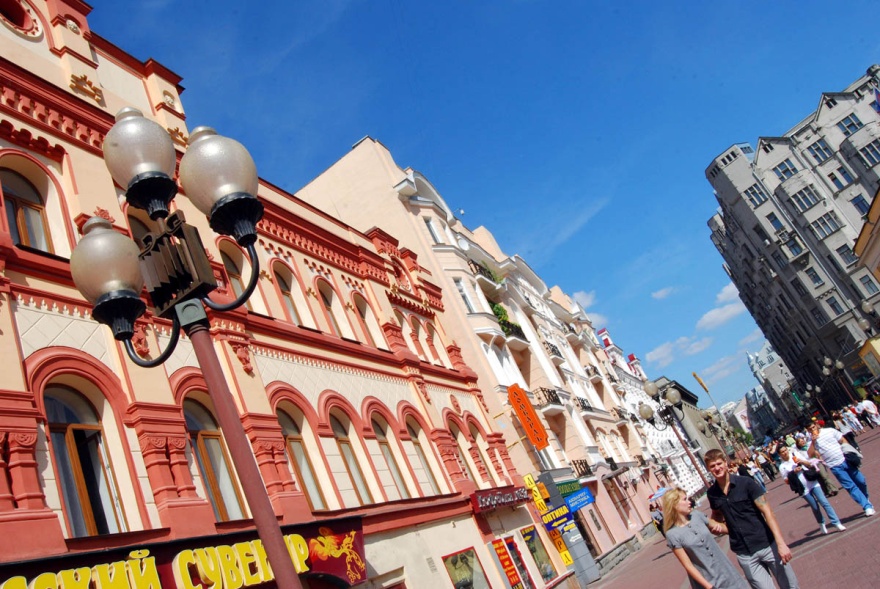 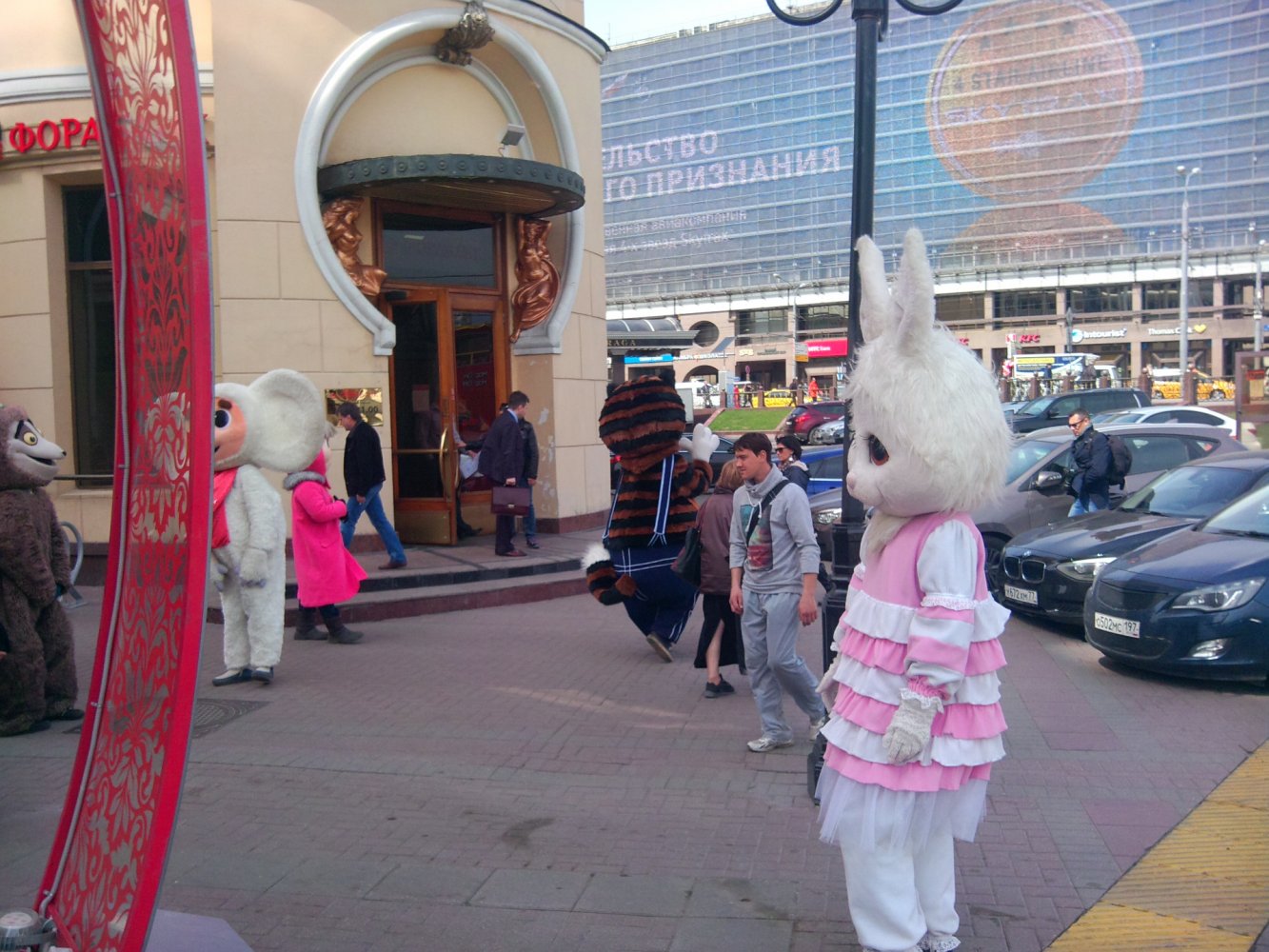 Московский Музей Парфюмерии
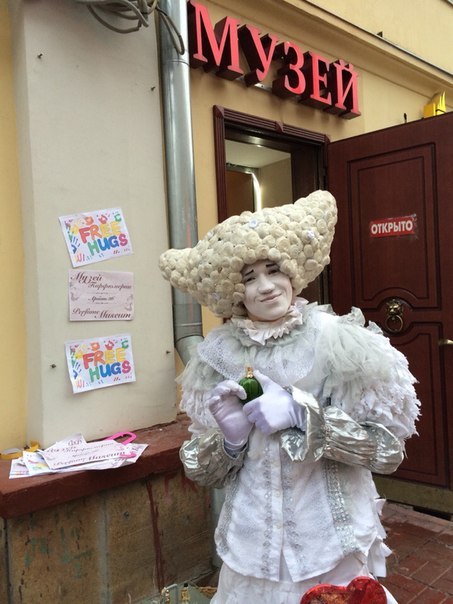 стена Цоя
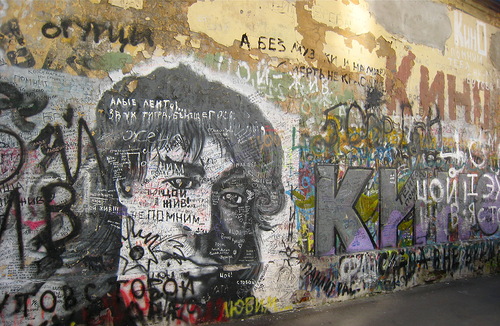 Большой театр
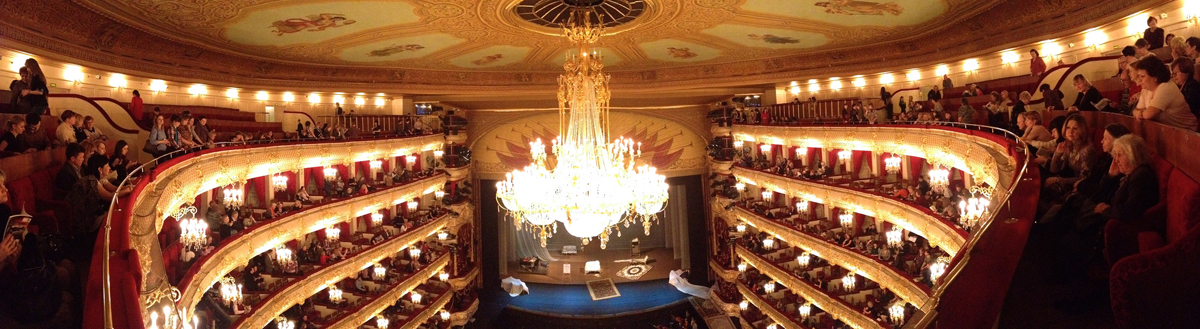 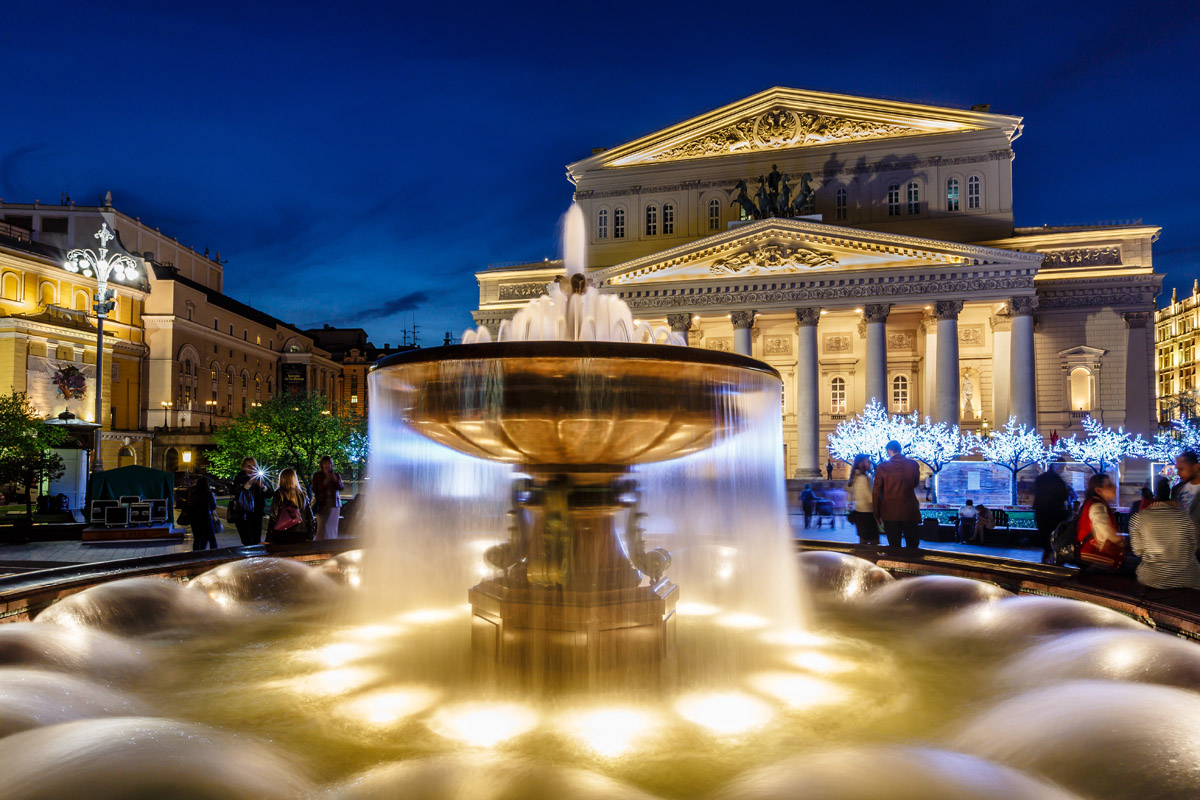 Исторический музей в Москве
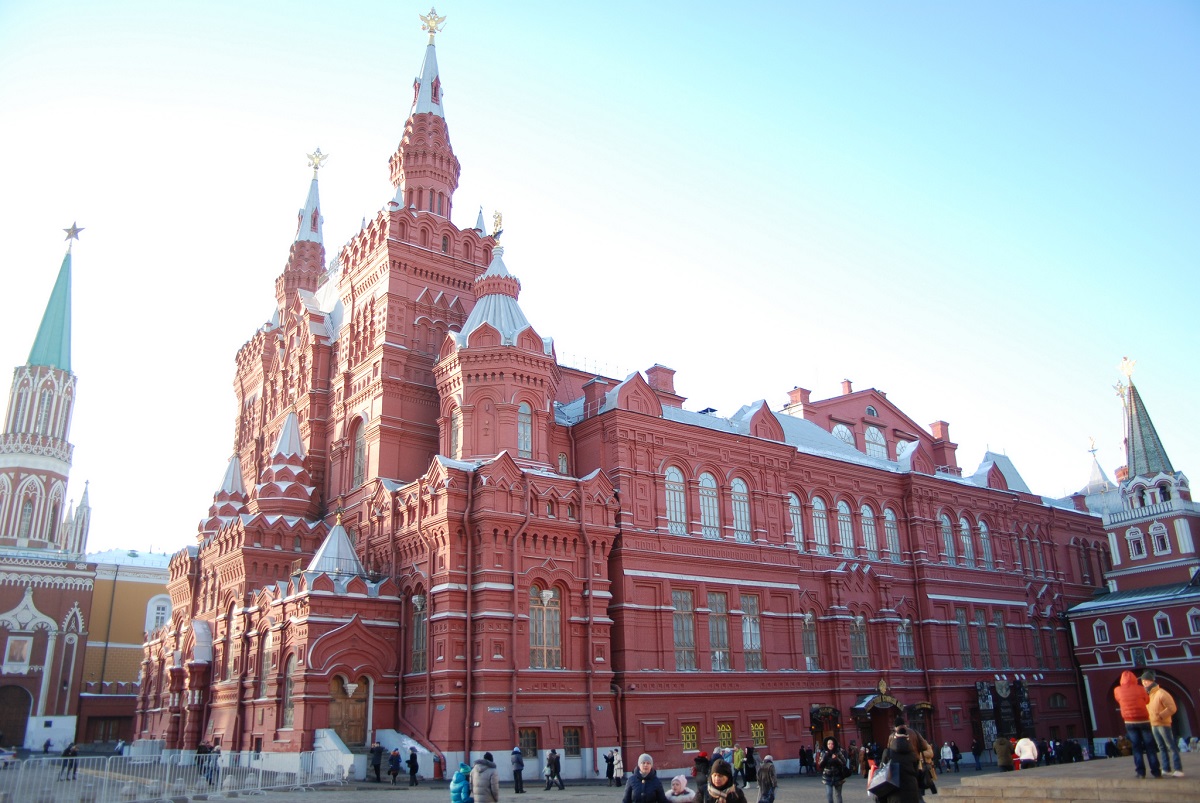 Мавзолей Ленина
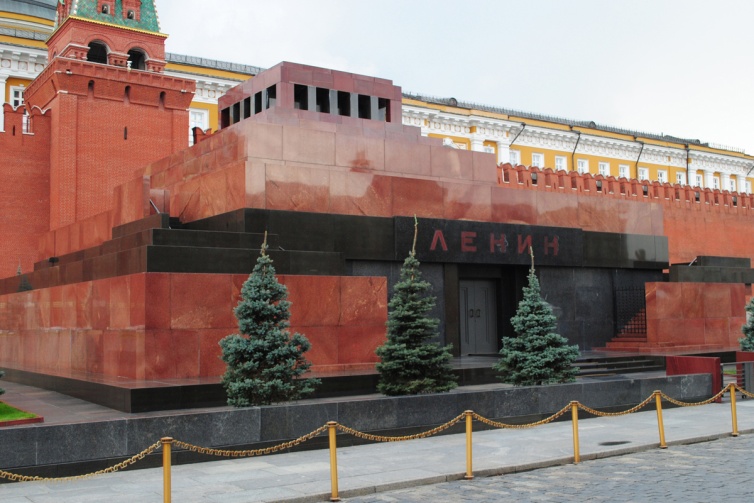 Московский Кремль
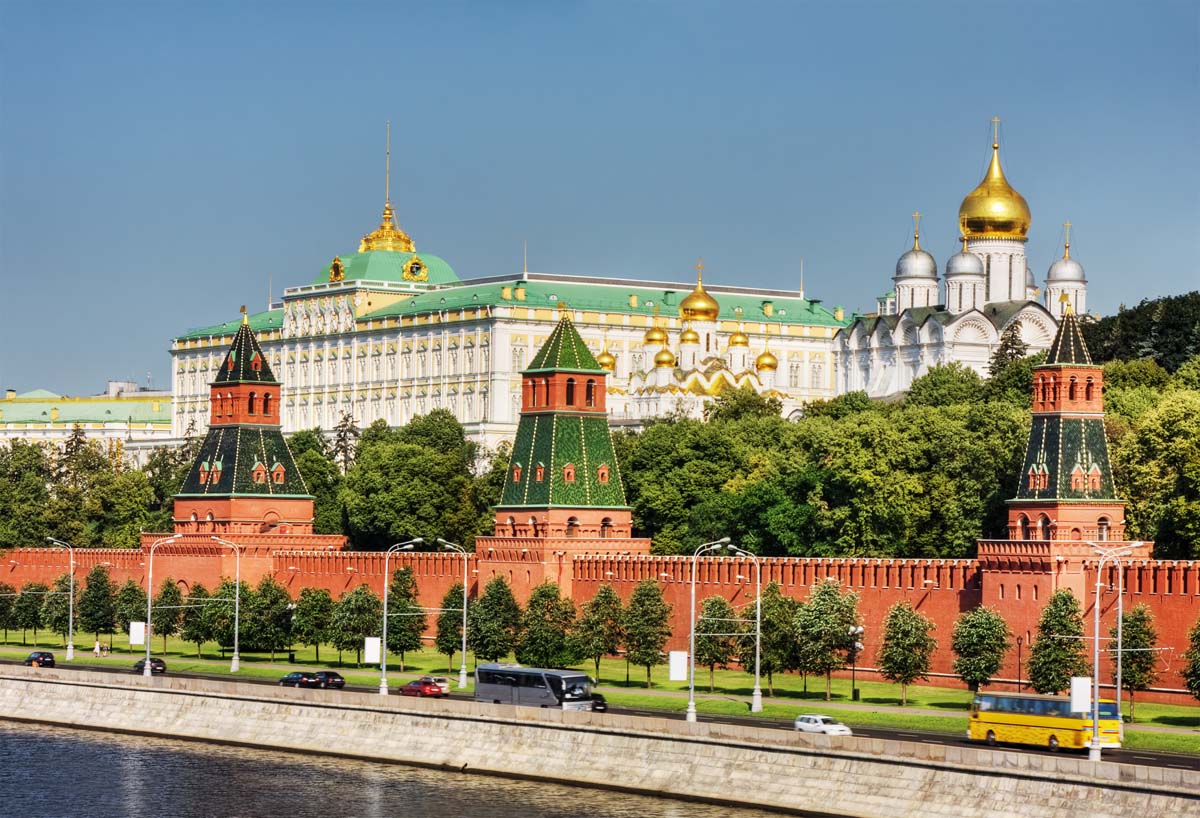 Собор Василия Блаженного
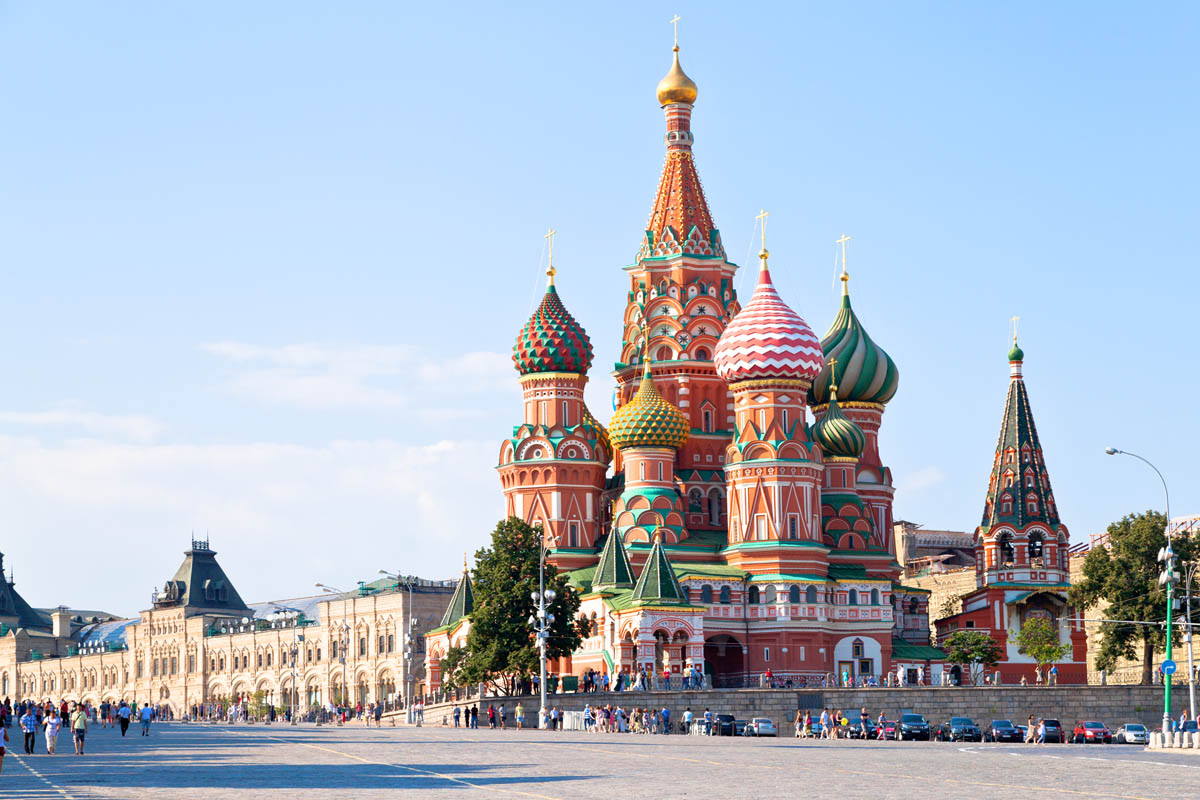 Храм Христа Спасителя
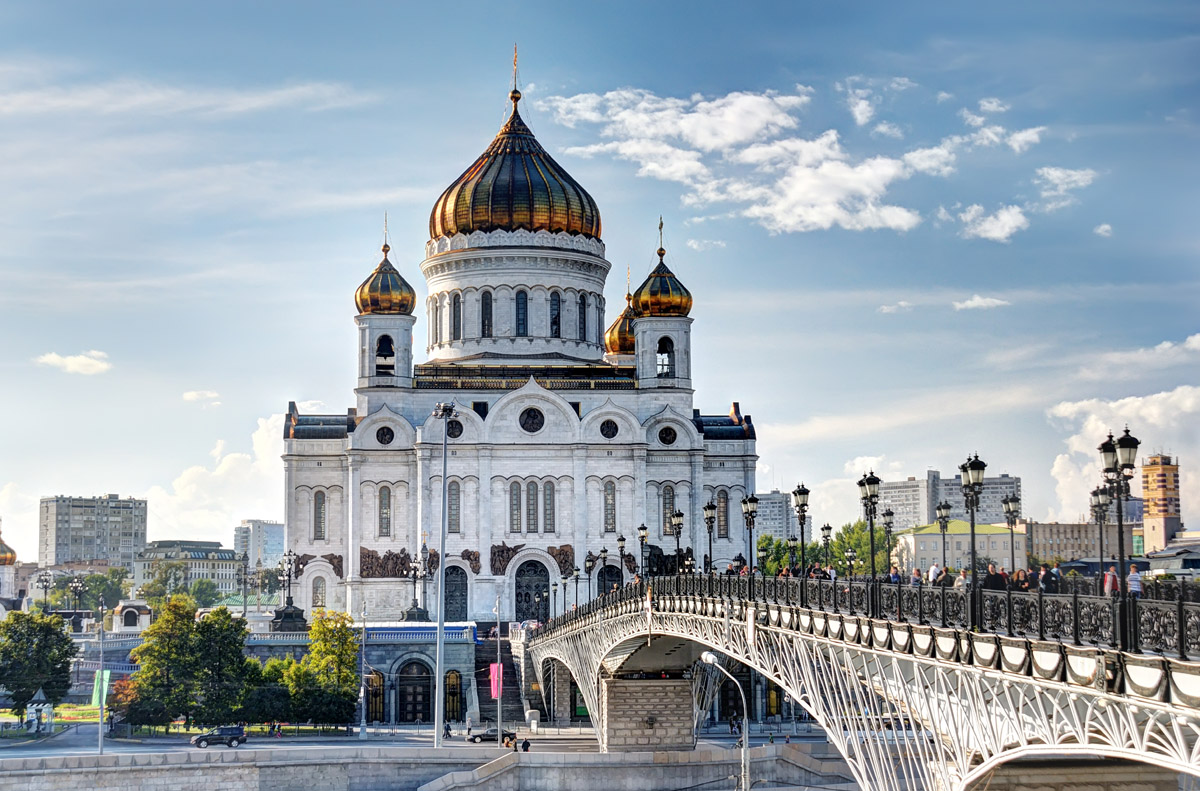 Царь-колокол
Царь-пушка
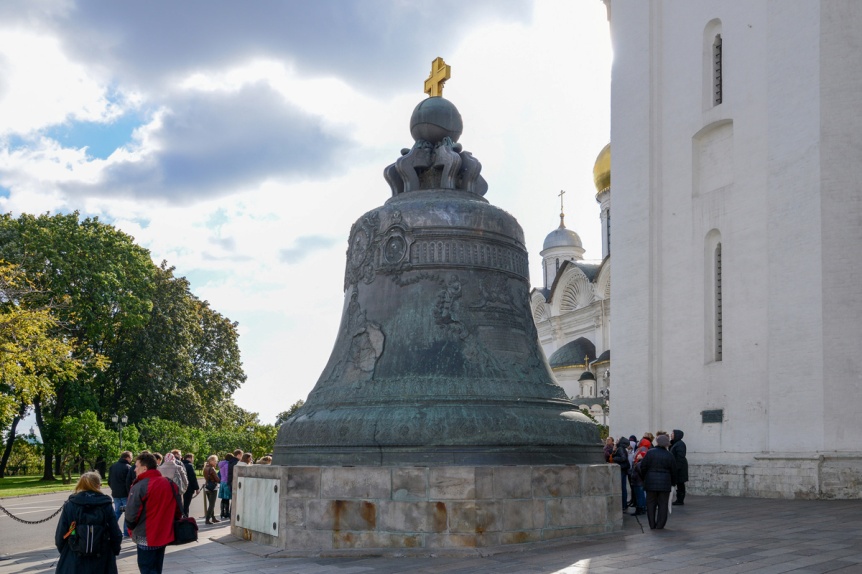 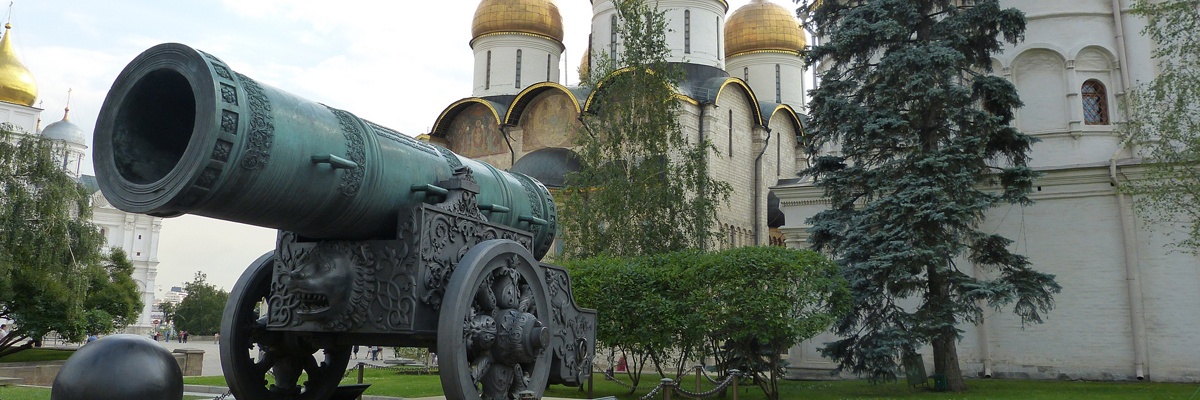 Выставка достижений народного хозяйства 		(ВДНХ)
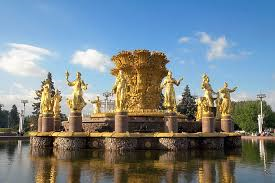 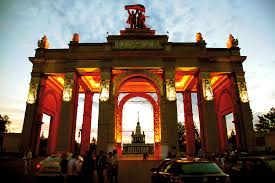 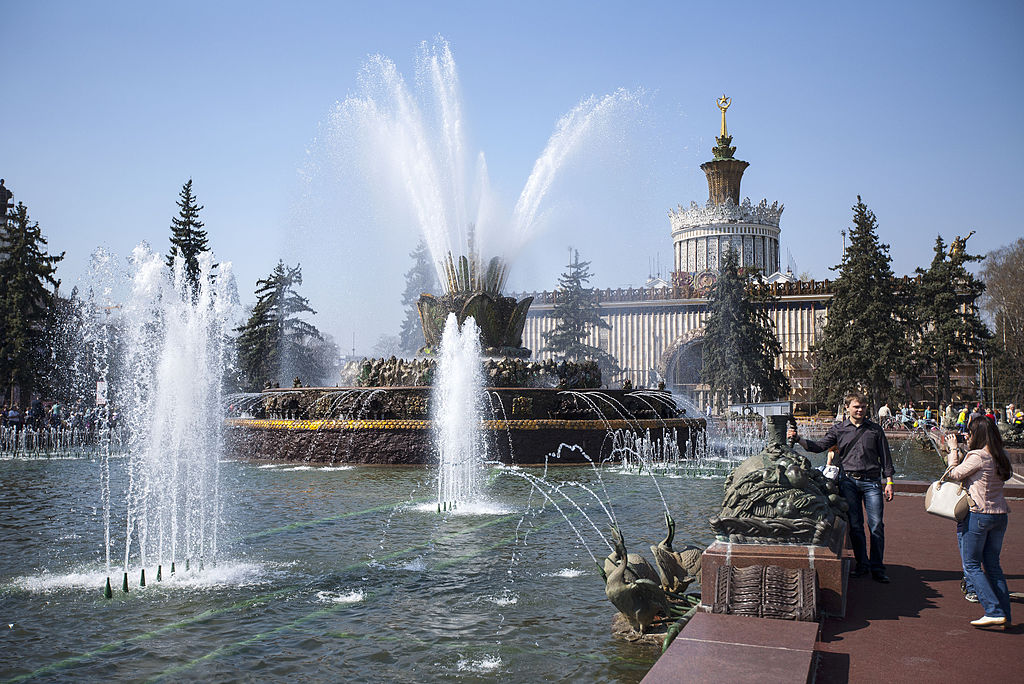 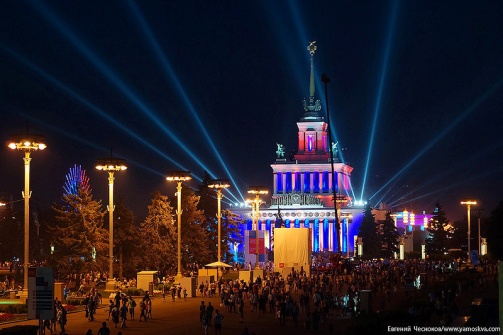 https://www.youtube.com/watch?v=2M7fesHl2SM
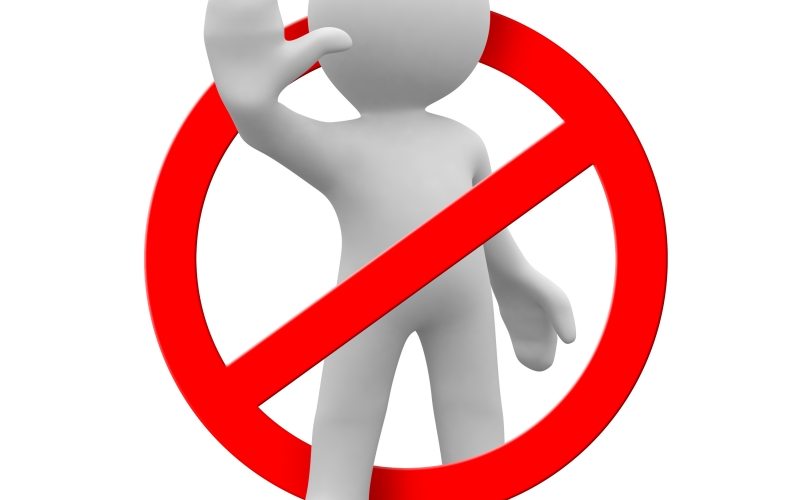 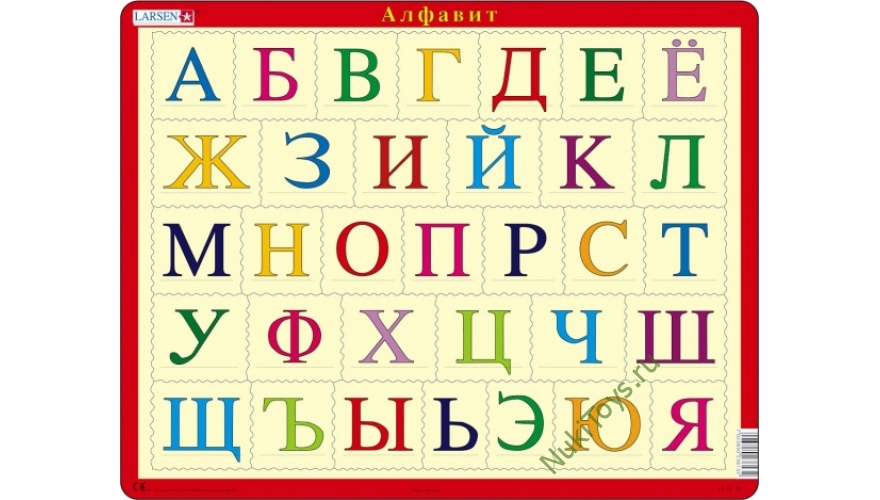 https://www.youtube.com/watch?v=Nc-hh5vgQfQ&spfreload=5

Почетне фразе
- Привет. Как тебя зовут?
- Привет. Меня Катя. А тебя?
- Меня зовут Настя. 
- Очень приятно с тобой познакомиться.
- Спасибо. Мне тоже.
- Надеюсь, мы будем дружить.
- Я тоже. До скорого!
- Пока!
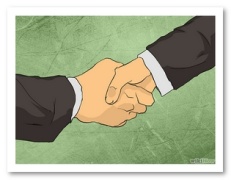 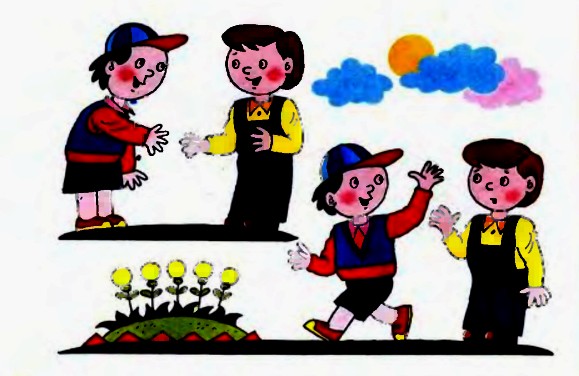 Привет. Как дела?
Все отлично, спасибо. А как ты?
У меня тоже все хорошо.
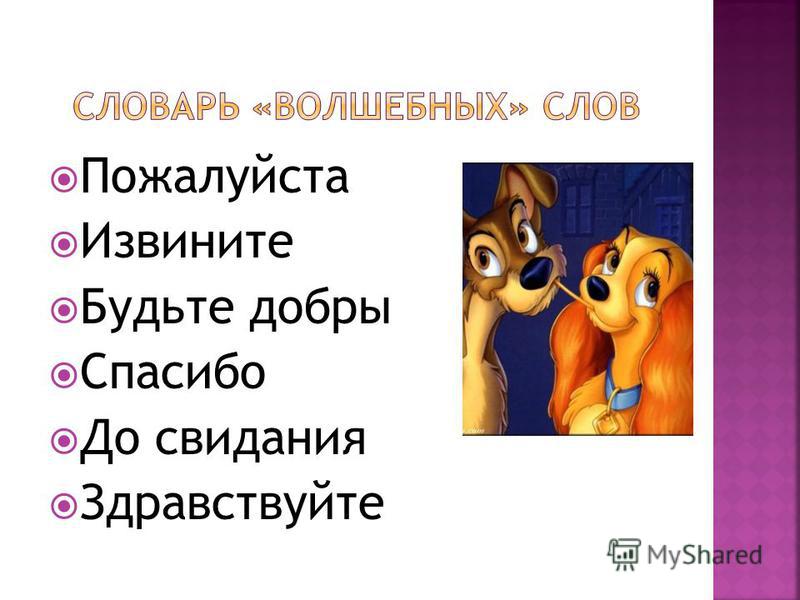 КАК ТЕБЯ ЗОВУТ?					МЕНЯ ЗОВУТ СКОЛЬКО ТЕБЕ ЛЕТ?				МНЕ  …  		ЛЕТ ТЫ ОТКУДА?					Я ИЗ СЕРБИИ.  КАКИЕ ЯЗЫКИ ТЫ ГОВОРИШЬ?			Я ГОВОРЮ  КЕМ ТЫ РАБОТАЕШЬ?				Я
16шестнадцать17семнадцать18восемнадцать19девятнадцать20двадцать30тридцать40сорок50пятьдесят60шестьдесят70семьдесят
Арабские цифрыЦифры на русском языке0ноль1один2два3три4четыре5пять6шесть7семь8восемь9девять10десять11одиннадцать12двенадцать13тринадцать14четырнадцать15пятнадцать
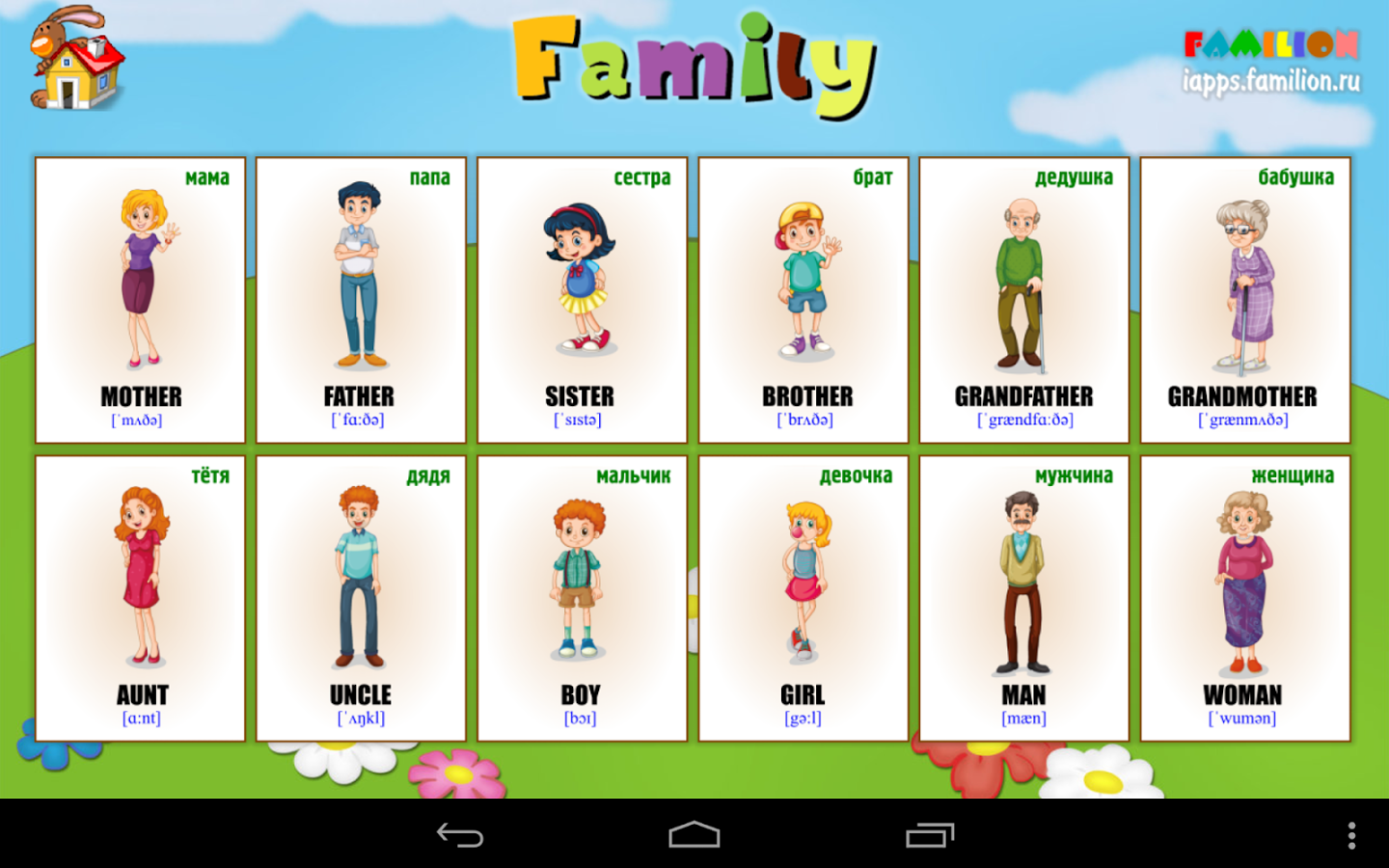 Русский Чай
Блины
Борщ
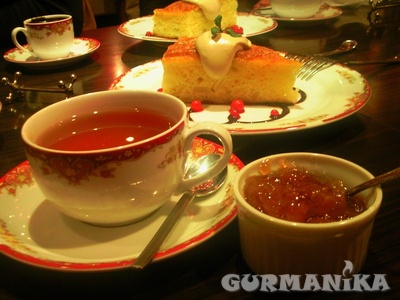 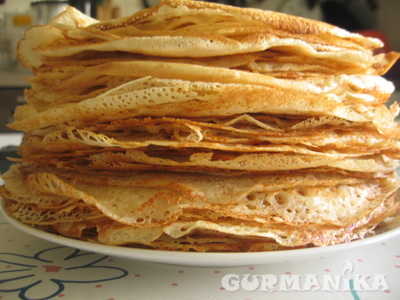 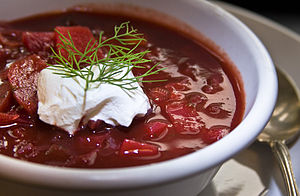 Угощайтесь!
Приятного аппетита!
Щи
Пирожки
Пироги
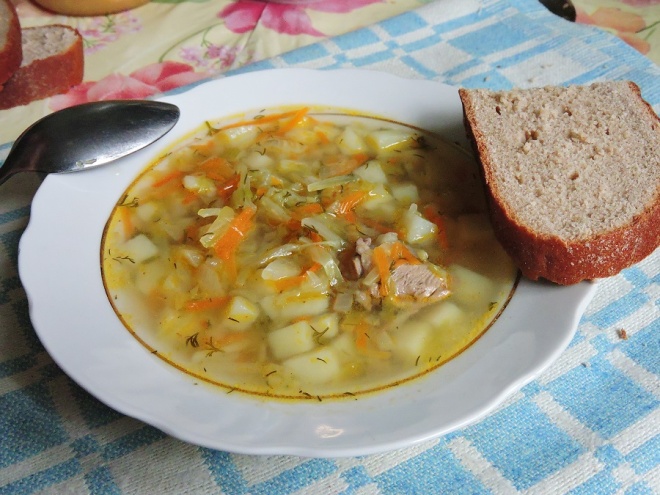 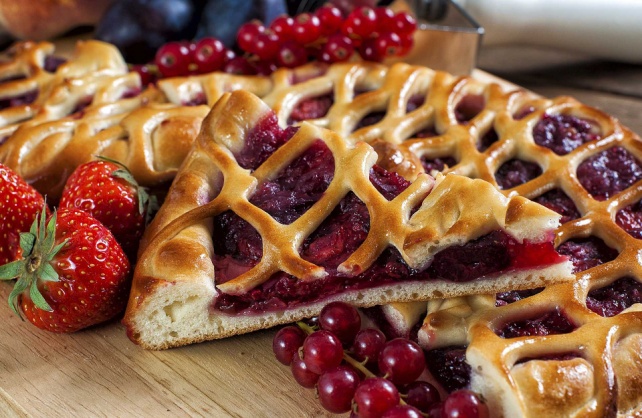 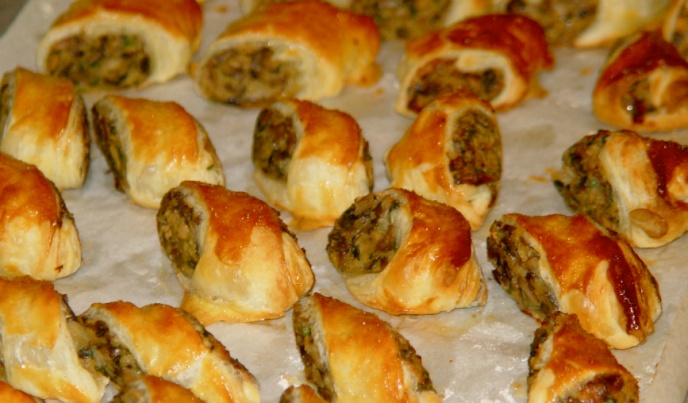 Да, спасибо. Все было очень вкусно.
Тебе понравился ужин? -
I couldn't agree with you more.Я полностью согласен/на.
I don't think so.Я так не думаю.
Exactly.Точно.
(strong) No way.(сильно) Ни за что.
не понял/не поняла.. Пожалуйста, говорите помедленнее.
Вы говорите / ты говоришь по-английски?
Что значит …?
Что (вы сказали / ты сказал)?
обмен валюты
- Здравствуйте! Чем могу вам помочь?
- Я бы хотел обменять американские доллары на рубли.
- Сколько вы хотите обменять?
- 100 долларов. Спасибо. Хорошего вам дня.
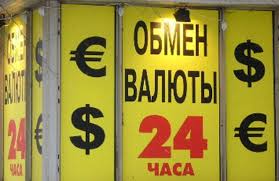 1 EUR = 63,1251 RUB
1 USD = 59,4175 RUB
"Welcome to Moscow!" ("Добро пожаловать в Москву!")
https://www.youtube.com/watch?v=UREicj-AYhk
Самые красивые места Москвы
https://www.youtube.com/watch?v=-JjpVErCUD0
Баста- Выпускной